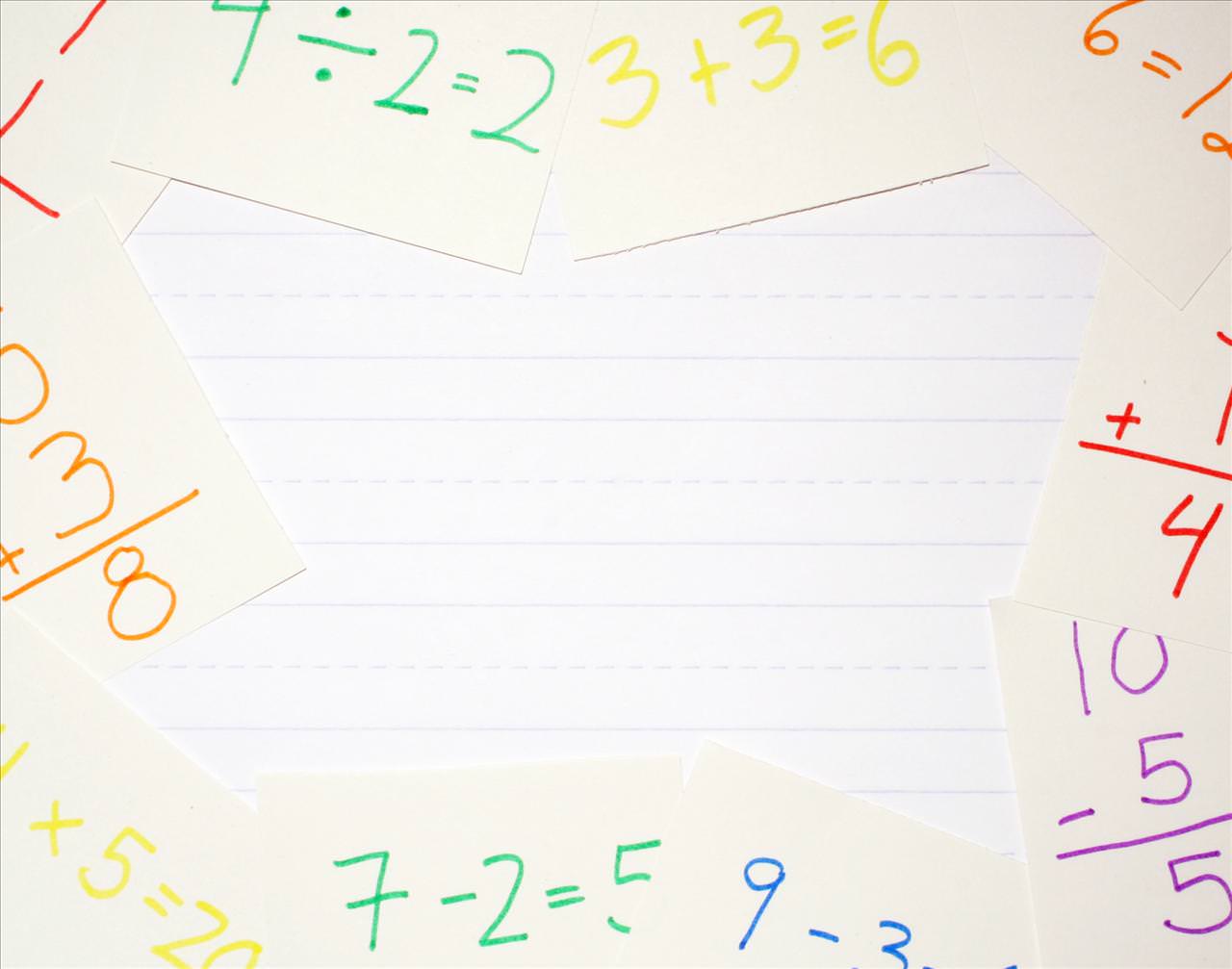 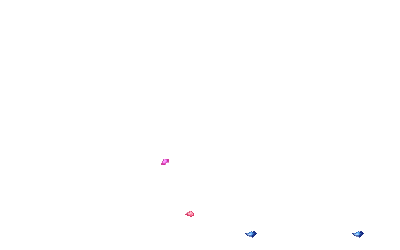 Nhiệt liệt chào mừng các thầy cô giáo
VỀ DỰ TIẾT TOÁN LỚP 5A3
BÀI: Viết số đo dưới dạng
SỐ THÂP PHÂN
Giáo viên: Nguyễn Xuân Trường
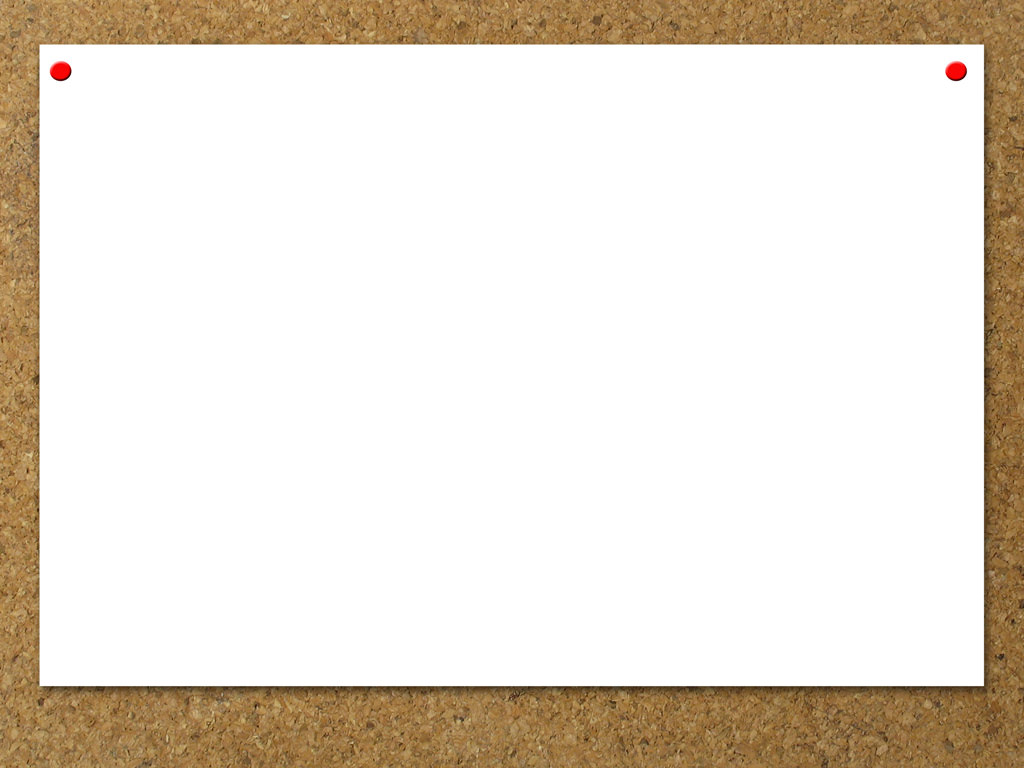 Ôn bài cũ:
1. Viết số thập phân sau:
- Ba đơn vị, tám phần mười:
3,8
- Không đơn vị, bốn trăm linh ba phần nghìn:
0,403
2. Viết các số sau theo thứ tự từ bé đến lớn:
38,547 ; 39,538 ; 38,745 ; 39,358
Các số theo thứ tự từ bé đến lớn là:
38,547 ; 38,745 ; 39,358 ; 39, 538
Mỗi đơn vị đo độ dài gấp 10 lần đơn vị bé hơn tiếp liền nó và bằng                          đơn vị lớn hơn tiếp liền nó.
(bằng 0,1)
BẢNG ĐƠN VỊ ĐO ĐỘ DÀI
Lớn hơn mét
Bé hơn mét
Mét
hm
mm
km
dam
dm
m
cm
Nêu mối quan hệ giữa hai đơn vị đo độ dài liền kề nhau.
Lớn hơn mét
Bé hơn mét
Mét
hm
km
dam
m
dm
cm
mm
Viết các số đo độ dài dưới dạng số thập phân
0
1
0
0
,
1m   =          km	=         km
1km =           m
1000
1m   =         cm
100
1cm  =          m	 =         m
1m   =          mm
1000
1mm =          m	 =         m
6m 4dm 	=           m =  6,4m.
a) Ví dụ 1: Viết số thập phân thích hợp vào chỗ chấm:
6m 4dm	= .   .   . m
Cách làm:
Vậy 	      :   6m 4dm	= 6,4m
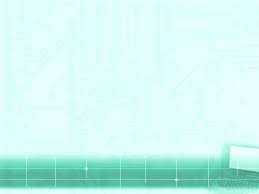 3m 5cm 	=           m =  3,05m.
a) Ví dụ 1: Viết số thập phân thích hợp vào chỗ chấm:
6m 4dm	= 6,4 m
b) Ví dụ 2: Viết số thập phân thích hợp vào chỗ chấm:
3m 5cm	= .   .   . m
Cách làm:
Vậy 	      :  3m 5cm	= 3,05m
* Để viết các số đo độ dài dưới dạng số thập phân, em làm như thế nào ?
* Để viết các số đo độ dài dưới dạng số thập phân,ta làm như sau:
  + Chuyển đổi thành hỗn số với đơn vị đo cần chuyển.
  + Sau đó,viết dưới dạng số thập phân.
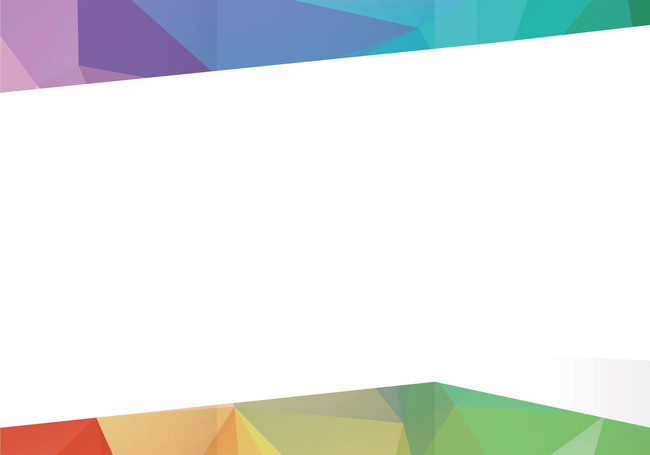 1. Viết các số đo độ dài dưới dạng số thập phân
a) 8m 6dm    =  .  .  .    m
8,6
2,2
b) 2dm 2cm   =  .  .  .  dm
3,07
c) 3m 7cm 	   =  .  .  .  m
23,13
d) 23m 13cm =  .  .  .   m
2. Viết các số đo sau dưới dạng số thập phân:
a) Có đơn vị đo là mét:
b) Có đơn vị đo là đề - xi - mét:
Lớn hơn mét
Lớn hơn mét
Lớn hơn mét
Bé hơn mét
Bé hơn mét
Bé hơn mét
Mét
Mét
Mét
hm
hm
hm
km
km
km
dam
dam
dam
m
m
m
dm
dm
dm
cm
cm
cm
mm
mm
mm
3. Viết các số đo độ dài dưới dạng số thập phân
5,302
a) 5km 302m	= .   .   .   km
5,075
b) 5km 75m  	= .   .   .   km
0,302
c) 302m		= .   .   .   km
AI NHANH HƠN
S
42 m 5cm =  42,5 m
Đ
107 m =  0,107 km
Đ
2 dm 64 mm = 26,4 cm
S
4hm 5m     =  4,5 dam
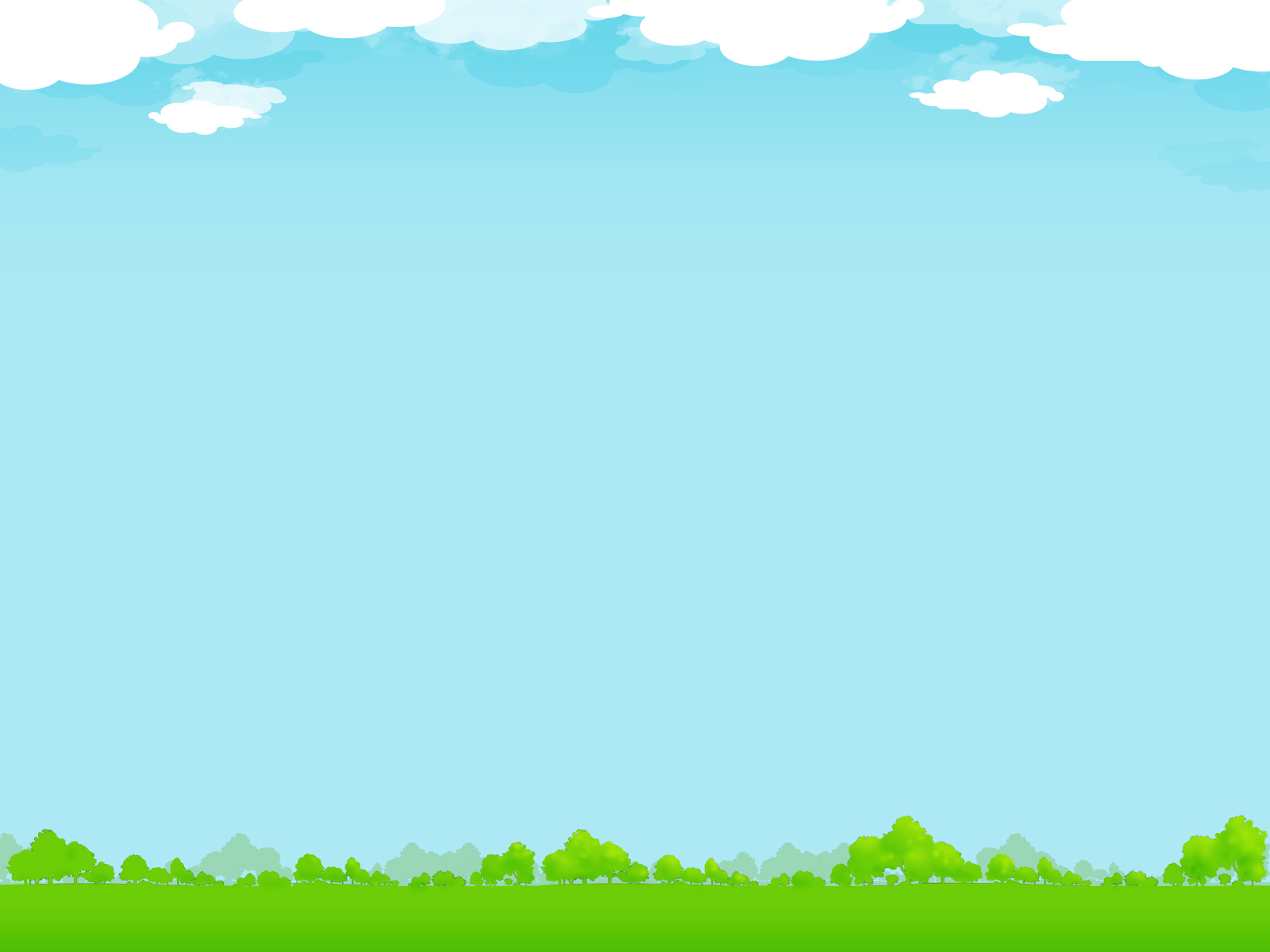 Lời dặn dò
Lưu ý khi viết các số đo độ dài dưới                         dạng số thập phân:
- Xác định các đơn vị đo độ dài cần đổi và quan hệ giữa các đơn vị đó.
- Vị trí của dấu phẩy trong số thập phân.
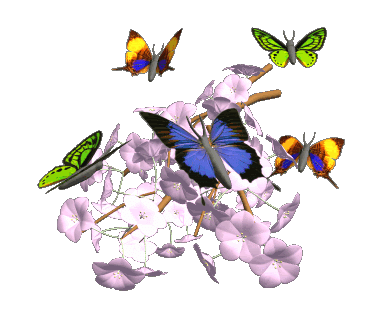 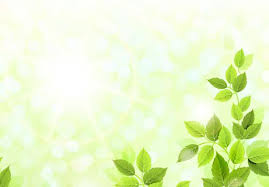 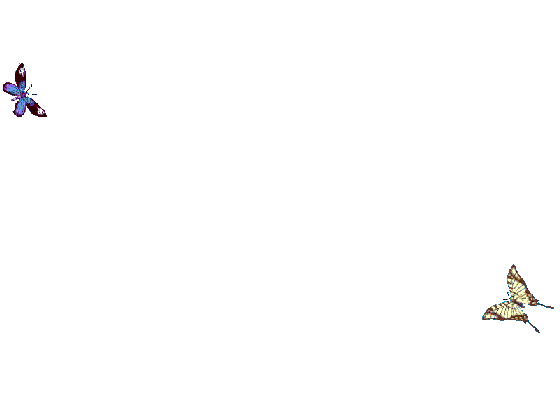 Xin chân thànhcảm ơn các quý thầy cô
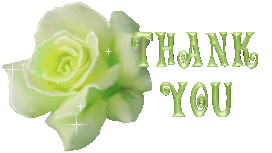 Đã đến thăm và dự giờ
Lớp 5A3
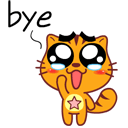